課程計畫說明
自然與生活科技三年級下學期
自然科任教師 邱家珍
教學重點
事實與概念
觀察與測量
設計與操作
記錄與說明
合作與專注
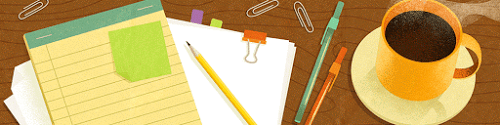 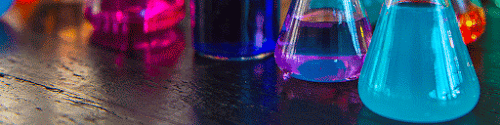 2
課程內容
種蔬菜
蔬菜大觀園，種菜囉，蔬菜成長日記
百變的水
水和水蒸氣的變化，水和冰的變化，好玩的水
認識天氣
天氣的變化，小小氣象觀察家，氣象預報臺
動物大會師
動物的身體，動物的運動，模仿動物的發明
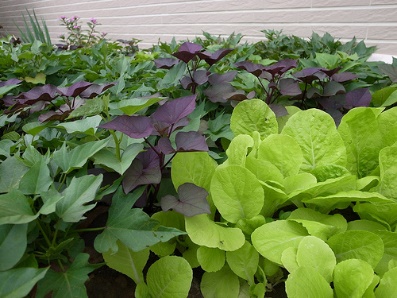 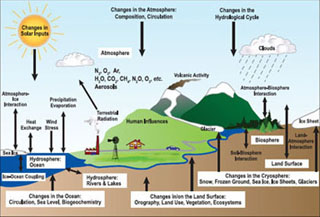 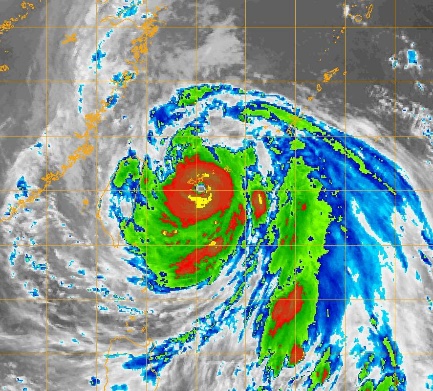 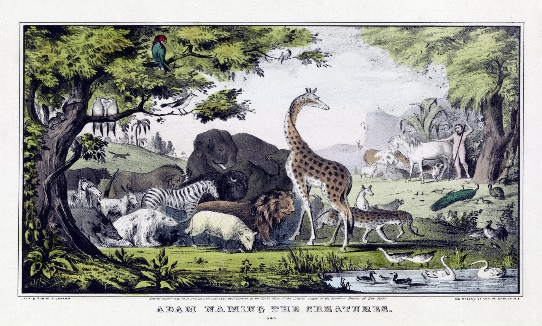 3
評量方案
上課表現		
習作與學習單	
單元評量		
定期評量
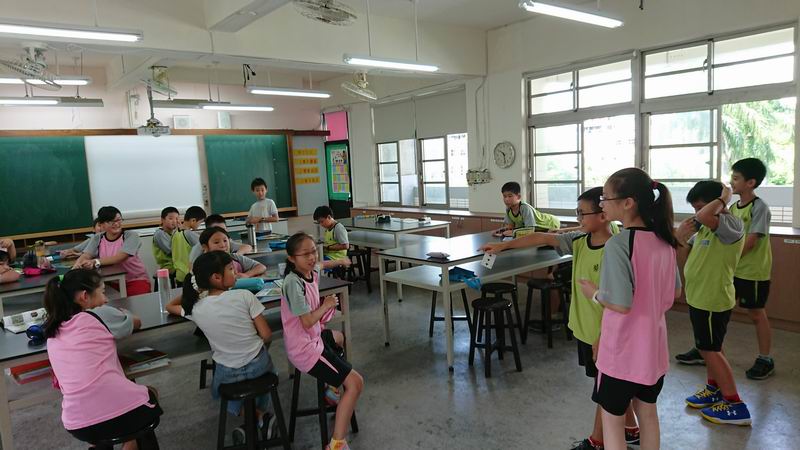 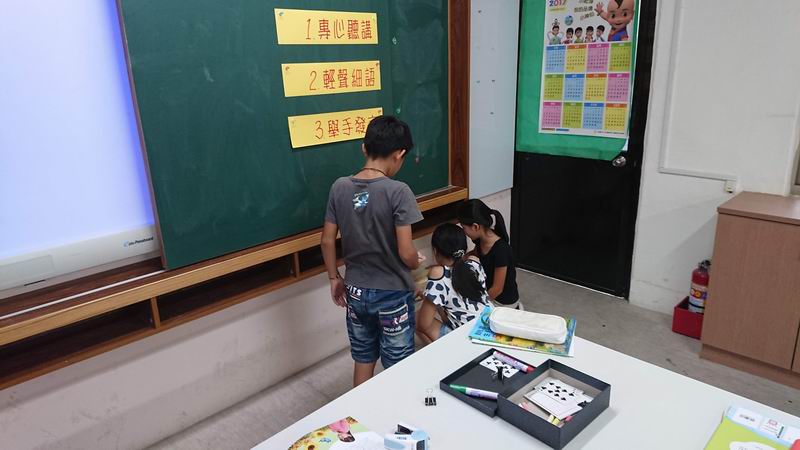 4
定期評量時間與內容分配
期中評量   四月十六日

種蔬菜
百變的水
		
期末評量 六月十九日

認識天氣
動物大會師
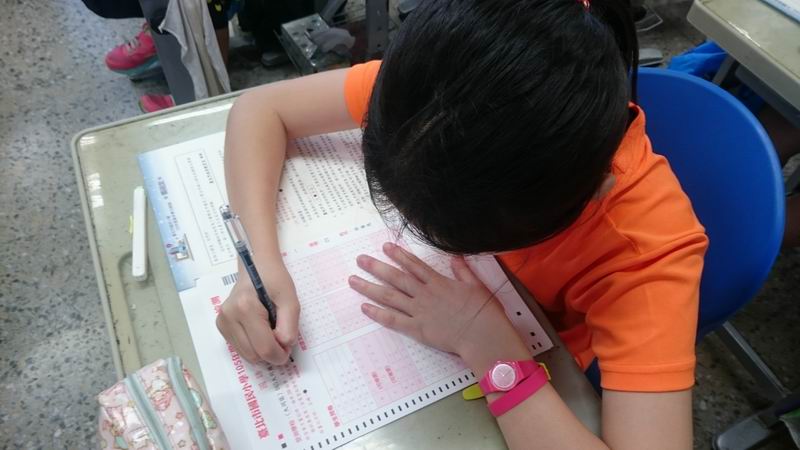 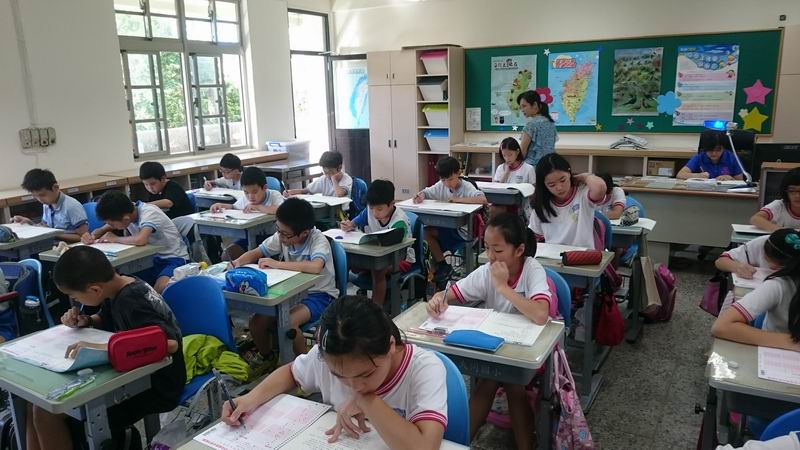 5
學期成績配分比重
6
期待家長協助事項
鼓勵借閱相關書籍
實際生活觀察
關心子弟學習進展
適時反應身心狀況
聯繫方式
教學網頁/自然教學記錄
分機號碼 828
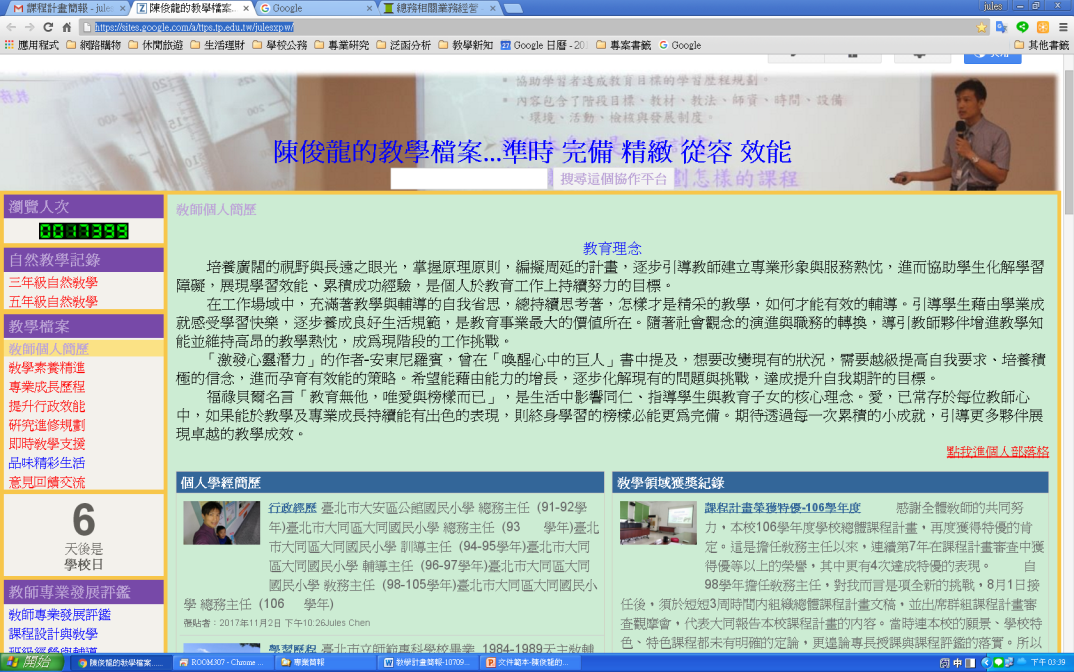 7
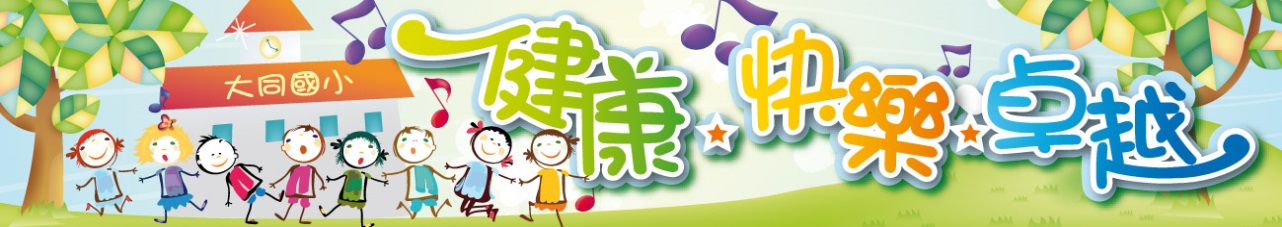 簡報結束

感謝您的專注聆聽
Thank you